Foreign Tax Credit
Pub 4012 – Tabs D and G
Pub 4491 – Lesson 24
1
11-27-2019 v1a
NTTC Training ala NJ – TY2019
[Speaker Notes: Foreign tax is also eligible to be claimed on Schedule A as an itemized deduction. While that is an option, foreign tax claimed as a credit is more advantageous for taxpayers.]
Lesson Topics
Foreign tax Credit
Simplified limitation election
Interview process
TaxSlayer entry
2
11-27-2019 v1a
NTTC Training ala NJ – TY2019
Foreign Tax Credit Requirements
Advanced certification
Simplified limitation election 
Foreign tax credits are entered on 1040 Schedule 3 (no Form 1116 needed)
Based on passive income if reported on a tax form (e.g. 1099)
$300 ($600 MFJ) or less 
International certification 
Form 1116
3
11-27-2019 v1a
NTTC Training ala NJ – TY2019
[Speaker Notes: Passive income for in-scope returns is primarily dividends and interest income
Must have two counselors with International certification to prepare 1116 return – one to prepare and one to review]
Foreign Tax Credit Interview
Review documents for foreign tax
Form 1099-INT/DIV
FATCA box checked – out of scope
Schedule K-1
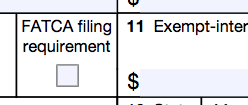 4
11-27-2019 v1a
NTTC Training ala NJ – TY2019
[Speaker Notes: Only the simplified limitation method for foreign tax credits is in scope, unless International certification
If Foreign Account Tax Compliance Act (FATCA) box checked on 1099-INT/DIV, taxpayer generally required to file form 8938. Return is out of scope.]
Foreign Tax Credit 1099-DIV/INT
Form 1099-DIV Box 7 


Form 1099-INT Box 6
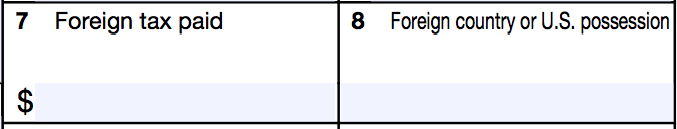 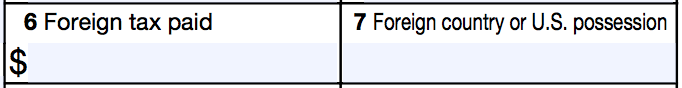 5
11-27-2019 v1a
NTTC Training ala NJ – TY2019
[Speaker Notes: Foreign tax credit most often seen on 1099-DIV]
Foreign Tax Credit Schedule K-1
Box number varies by form
Must be coded as passive income
See back of Schedule K-1 for codes
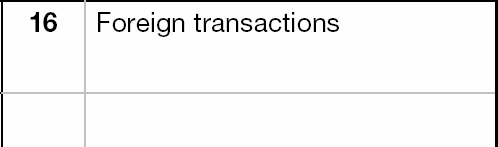 6
11-27-2019 v1a
NTTC Training ala NJ – TY2019
[Speaker Notes: If not comfortable preparing return with K-1s
Refer taxpayer to more experienced counselor
Request guidance from LC or QR]
Foreign Tax Credit
Pub 4012 Tab G
Is it a refundable or nonrefundable credit? 
Nonrefundable: Reduces tax liability but not below $0
No carryback or carryover of unused credits with         simplified limitation method
Consider full Form 1116 on return with unused foreign tax credit
International certification required if credit over $300/$600
7
11-27-2019 v1a
NTTC Training ala NJ – TY2019
[Speaker Notes: Instructor Note: Have volunteers review Pub 4012 to determine whether the credit is refundable or nonrefundable
If Taxpayer would be well served to preserve the carryback/over of unused credits, refer to professional preparer
If the regular foreign tax credit method is used (full Form 1116) and not all the credit is used, the unused credits can be carried back one year and forward ten years
Do not reduce foreign tax to below $300/$600MFJ to keep return in scope. IRS sends letter requesting correction.]
TaxSlayer Entries
Review Interest Income and Dividend Income in Pub 4012 Tab D
Caution: TaxSlayer accepts all amounts – even if over the simplified limitation limit
Enter Schedule K-1 foreign tax on Form 1116
Find K-1s and Scope in Pub 4012 Tab D
Find Form 1116 – Foreign Tax Credit  in Pub 4012 Tab G
8
11-27-2019 v1a
NTTC Training ala NJ – TY2019
[Speaker Notes: Note TaxSlayer K-1 has no place to enter foreign taxes paid
If entering on interest or dividend input screens, ensure the TOTAL amounts are equal to or less than the $300/$600 limits for the simplified method]
Foreign Tax Quiz
Jerry is single and has a mutual fund that reported $455 of foreign tax on Form 1099-DIV. What are his options?
1. Site prepares return using full Form 1116 (requires two   counselors with International Certification)
2. If Jerry can itemize, the foreign taxes can be entered on Schedule A line 6 (not best option)
3.  Jerry can go to a professional preparer
Entering only $300 for the simplified limitation election is not permitted
9
11-27-2019 v1a
NTTC Training ala NJ – TY2019
[Speaker Notes: Refer Jerry to professional preparer unless 2 counselors with International Certification are available]
Foreign Tax Credit Quality Review
Review Forms 1099 and Schedule K-1 for foreign tax
Review return for foreign tax credit
Verify total amount in scope 
Within the simplified limitation method limits or International certification
10
11-27-2019 v1a
NTTC Training ala NJ – TY2019
[Speaker Notes: Out of scope for MFJ taxpayers with total foreign tax greater than $600 (Single, HoH, MFS, or QW greater than $300) without International certification. Refer to a professional preparer or enter on Schedule A if itemizing.]
Foreign Tax Credit or Deduction
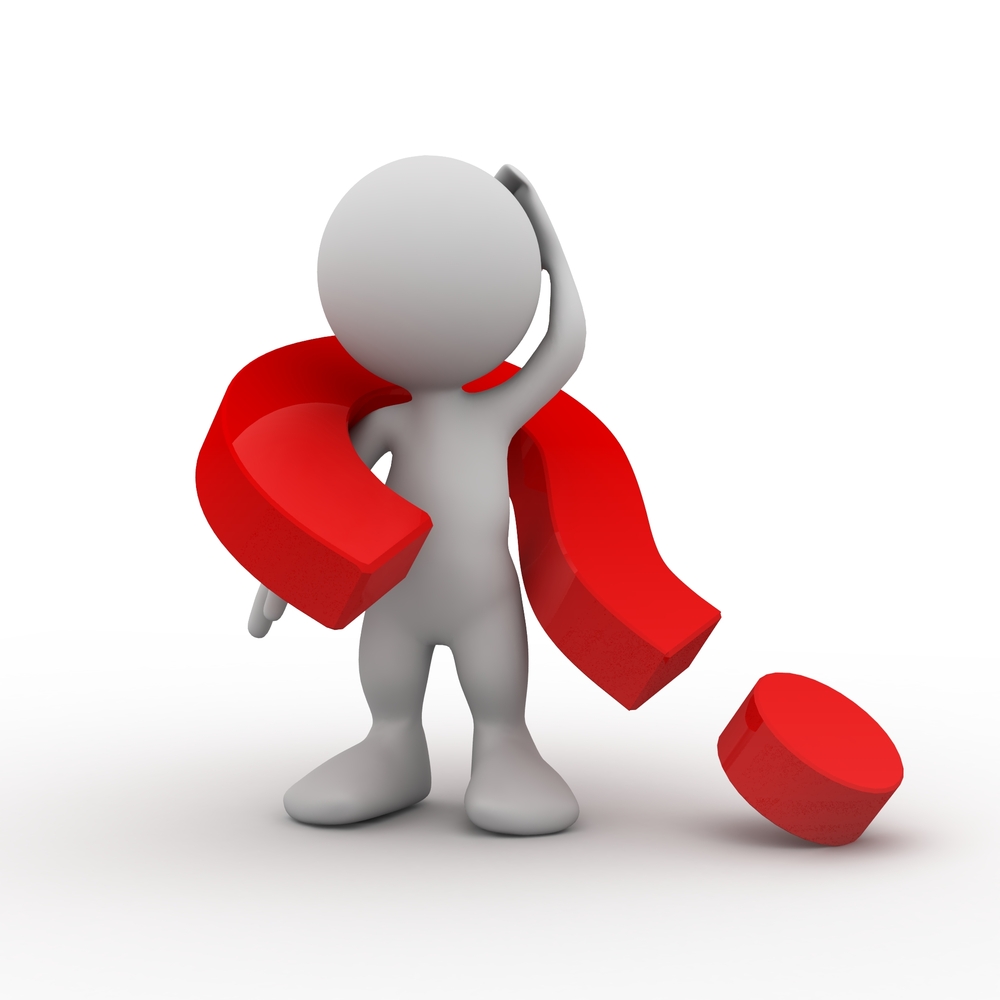 Questions?
Comments ...
11
11-27-2019 v1a
NTTC Training ala NJ – TY2019